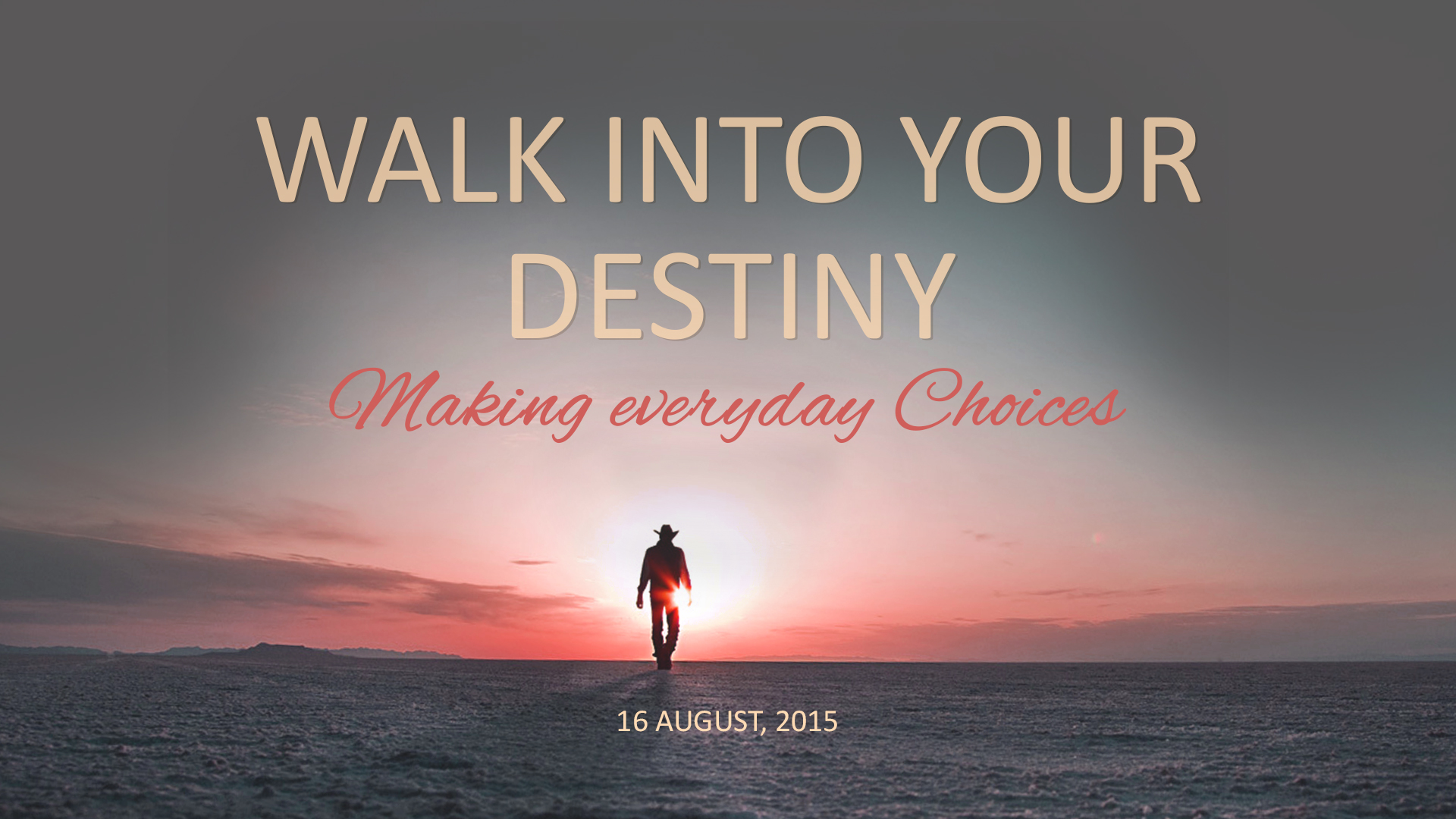 God’s plan for us
Psalms 139:16 Your eyes saw my substance, being yet unformed. And in Your book they all were written, the days fashioned for me, when as yet there were none of them


Ephesians 2:10 For we are His workmanship, created in Christ Jesus for good works, which God prepared beforehand that we should walk in them
God’s plan for You
There are places that God wants you to go to; people He wants you to touch; lives He wants you to impact; things He wants you to accomplish; cities to transform, nations to shake!
God’s plans are always good
Jeremiah 29:11 For I know the thoughts that I think toward, says the LORD, thoughts of peace (Heb. peace ‘shalom’) and not of evil, to give you a future and a hope and not of evil

Romans 8:28 And we know that all things work together for good to those who love God, to those who are the called according to His purpose
God’s good Vs. Our good
Isaiah 5:20 Woe to those who call evil good, and good evil;Who put darkness for light, and light for darkness;Who put bitter for sweet, and sweet for bitter!
My personal experience
Setting Priorities
Walk with God
Education
Work
Ministry
Family
Friendships
Personality development
What are the dreams and desires the Lord has given to you?


What is the legacy that you want to leave before your life ends? 


What do you want to be known for?
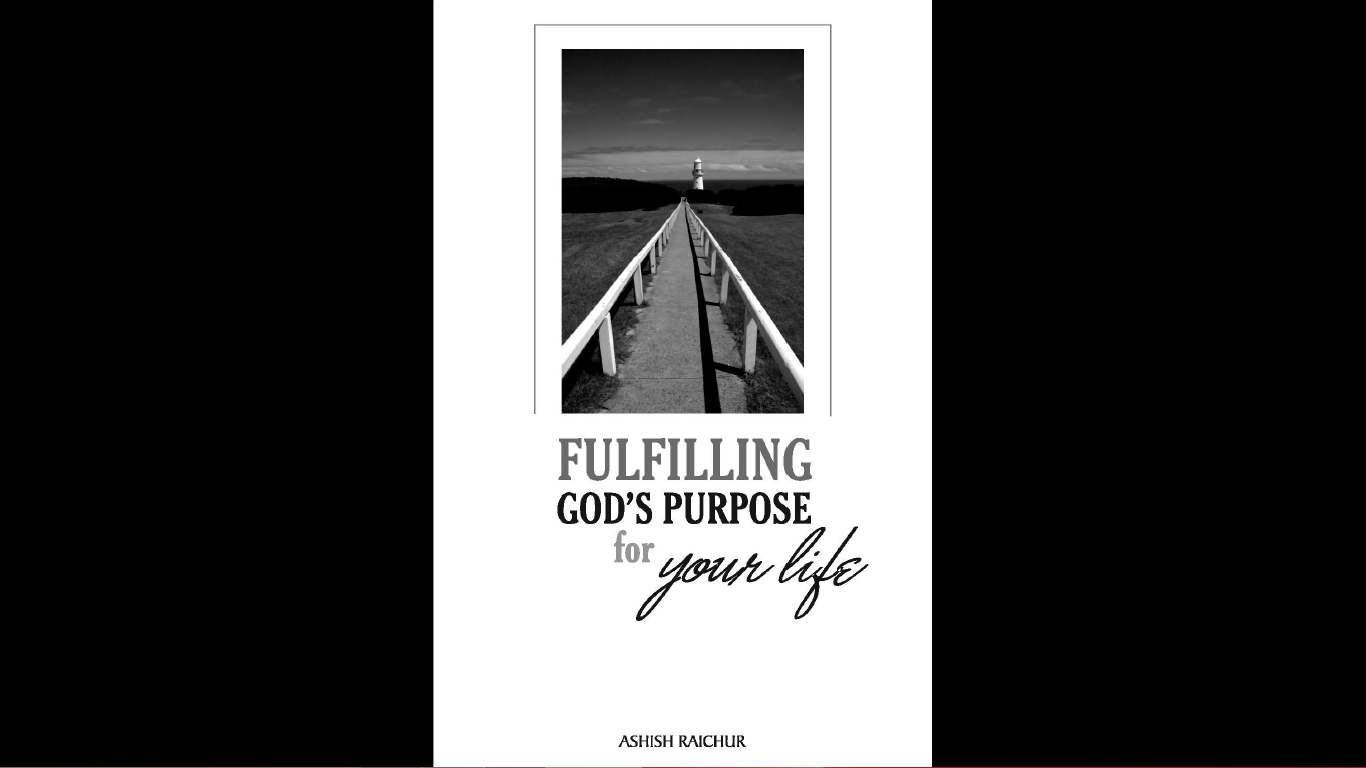 Kindly pick up a copy or read online
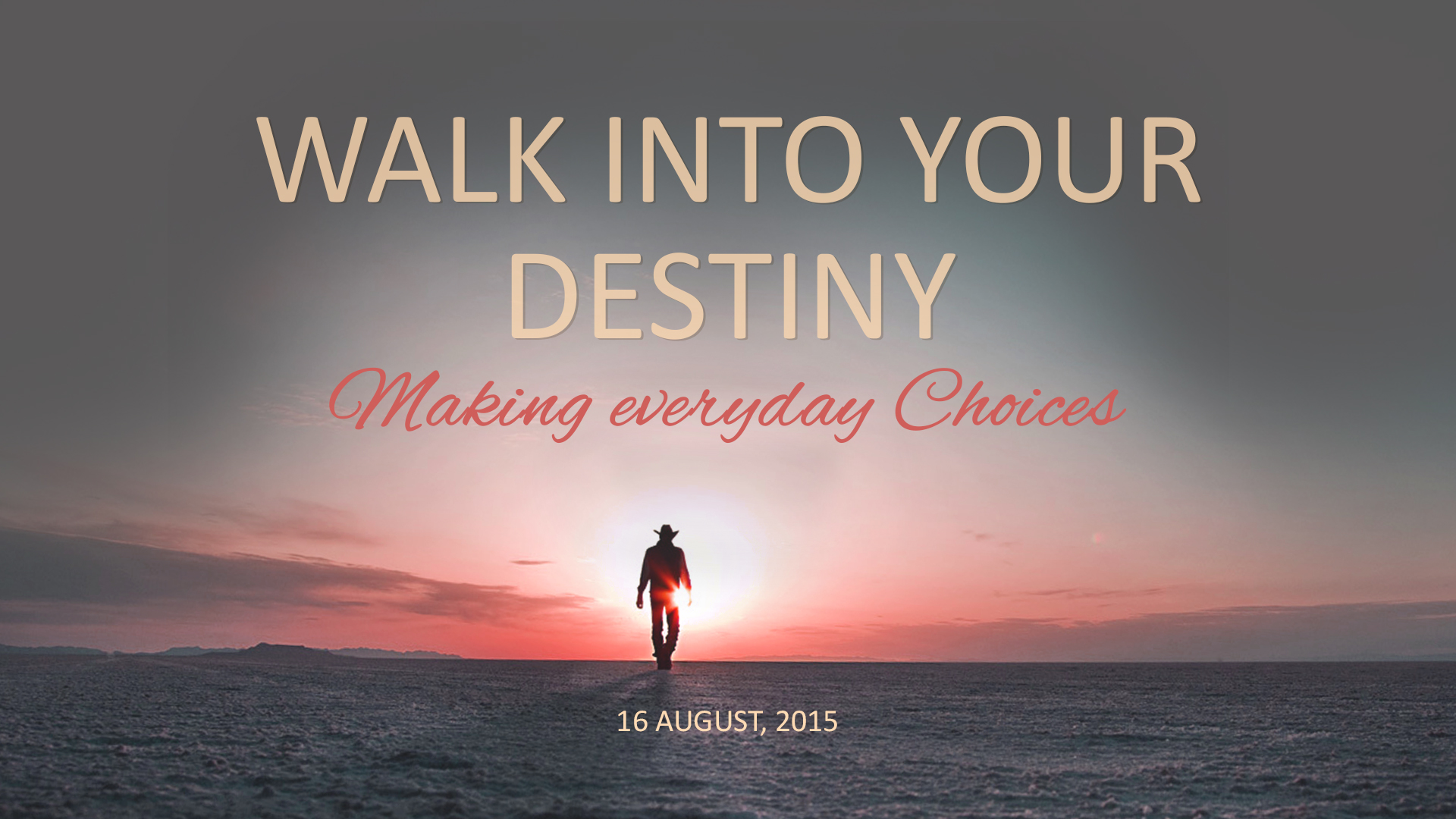